Nationalism:Italian Unification
Nationalism for America
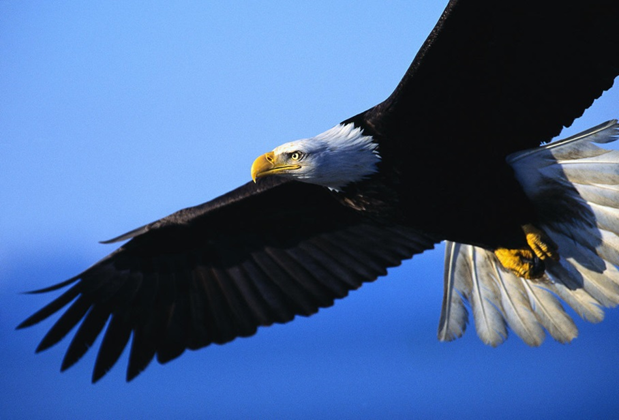 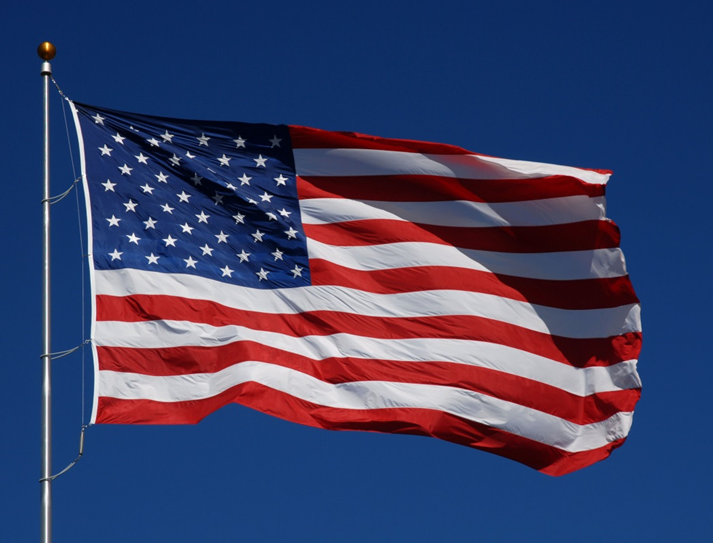 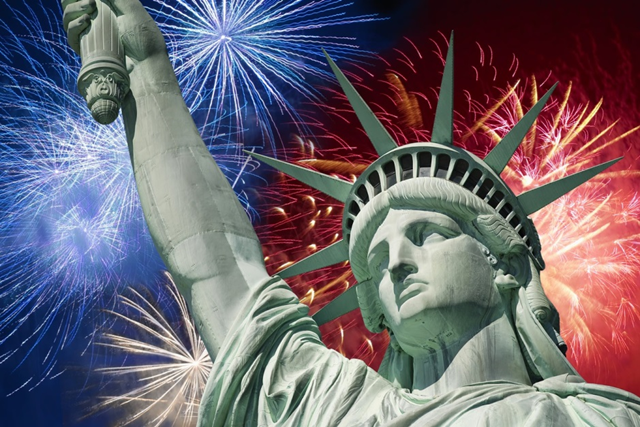 Main Idea
In the 1800s, Italian states rebelled against Austria and unified as the Kingdom of Italy.
Stirrings of Nationalism
Has not been unified since the Roman Empire
Divided into several competing states
Briefly unified under Napoleon – until Congress of Vienna
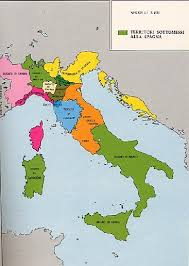 Stirrings of Nationalism
Congress of Vienna created new political boundaries
Ignored national groups
Italians split into 3 groups
Many under control by the Austrians, Hapsburgs, or French
Italian nationalism grew in opposition to these conditions
Stirrings of Nationalism
Giuseppe Mazzini
Popular writer
Launched a nationalist group called Young Italy
Wanted the lines redrawn from the Congress of Vienna
Exiled 
“heart” of the unification
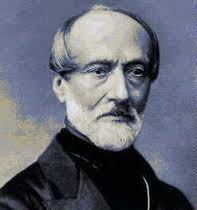 The Path Toward Unity
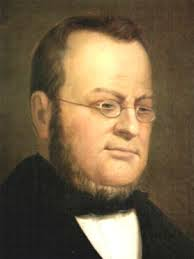 Camillo di Cavour
“brain” of the revolution
Started nationalist newspaper -- Il Risorgimento
Prime minister of Sardinia
Believed strong economy was needed for unification
Garibaldi and the Red Shirts
Giuseppe Garibaldi
“sword” of the revolution
Leads an army in war against Austria
Red Shirts
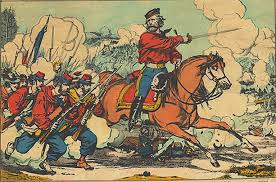 Nationalism:German Unification
Main Idea
In the late 1800s, Otto von Bismarck transformed Germany from a loose confederation of separate states into a powerful empire.
Steps Toward Unification
After Congress of Vienna
39 separate states
Common language & culture
Spread of nationalism
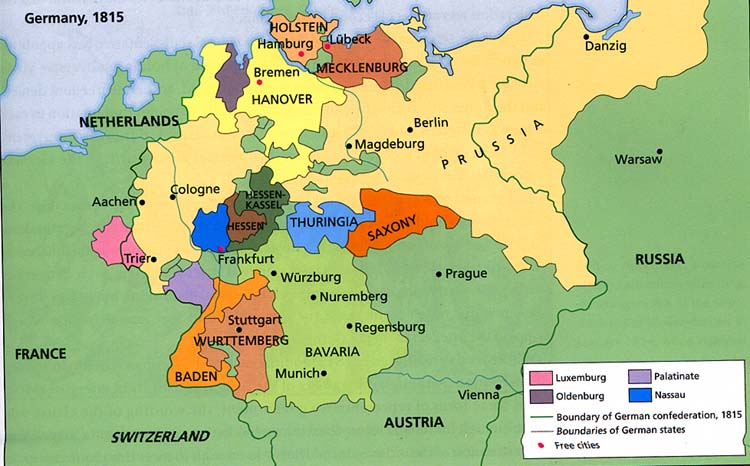 Steps Toward Unification
Revolution of 1848
Wanted a united Germany
Inspired by French Revolution
Prussian king Frederick Wilhelm IV promised change 
When revolution over – king reverts
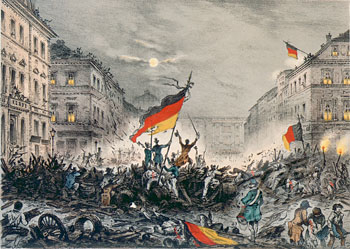 Steps Toward Unification
Zollverein
Allowed for the removal of tariffs on products traded between German states
Encouraged growth of railroads
Encouraged the growth of the economy
The ZollvereinLeather, salmon, eels and matches,Cows and madder, paper, shears,Ham and cheese and boots and vetches,Wool and soap and yarns and beers;Gingerbread and rags and fennels,Nuts, tobacco, glasses, flax,Leather, salt, lard, dolls and funnels,Radish, whisky, wax;Articles of home consumption,All our thanks are due to you!You have wrought without presumptionWhat no intellect could do;You have made the German NationStand united, hand in hand,More than the ConfederationEver did for Fatherland.
Bismarck’s Plan for Germany
Otto von Bismarck
Prussia’s prime minister
Leading force behind German unification
Conservative -- Supported king
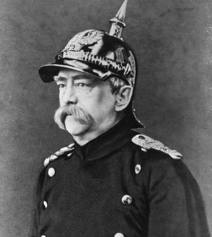 Bismarck’s Plan for Germany
Realpolitik
Belief in practical goals instead of theory and ideology
Believed unification would be achieved by “blood and iron”
Dismissed assembly and built up a strong Prussian army
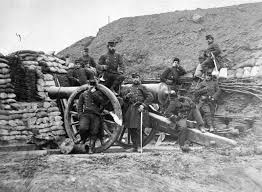 Unification and Empire
1864 - War with Denmark
Allied with Austria – Austria received territory within Prussia’s borders
Bismarck knows he had to get Austria out of the way for any chance of unification
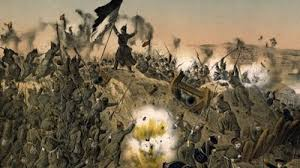 Unification and Empire
Bismarck ensures Italy and France won’t get involved
Promises land to Italy
Convinced Napoleon III to remain neutral
Sends Prussian troops into Austrian state of Holstein
Austria declares war
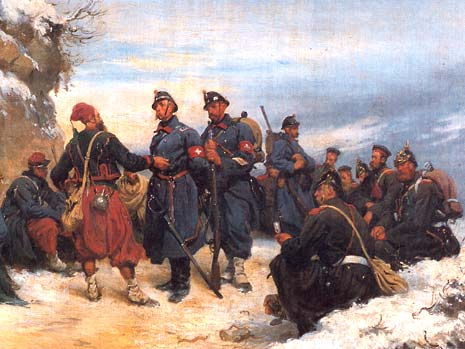 Unification and Empire
Austro-Prussian War
Blamed Austrians for starting war
Fostered nationalism
Highly skilled & well equipped
Over in 7 weeks
Dissolved the German Confederation
First major step towards unification
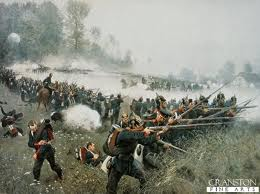 Unification and Empire
Still needed the southern German states
Franco-Prussian War
Conflict with France
Disputed territory of Alsace and Lorraine
Peace treaty established a unified German empire
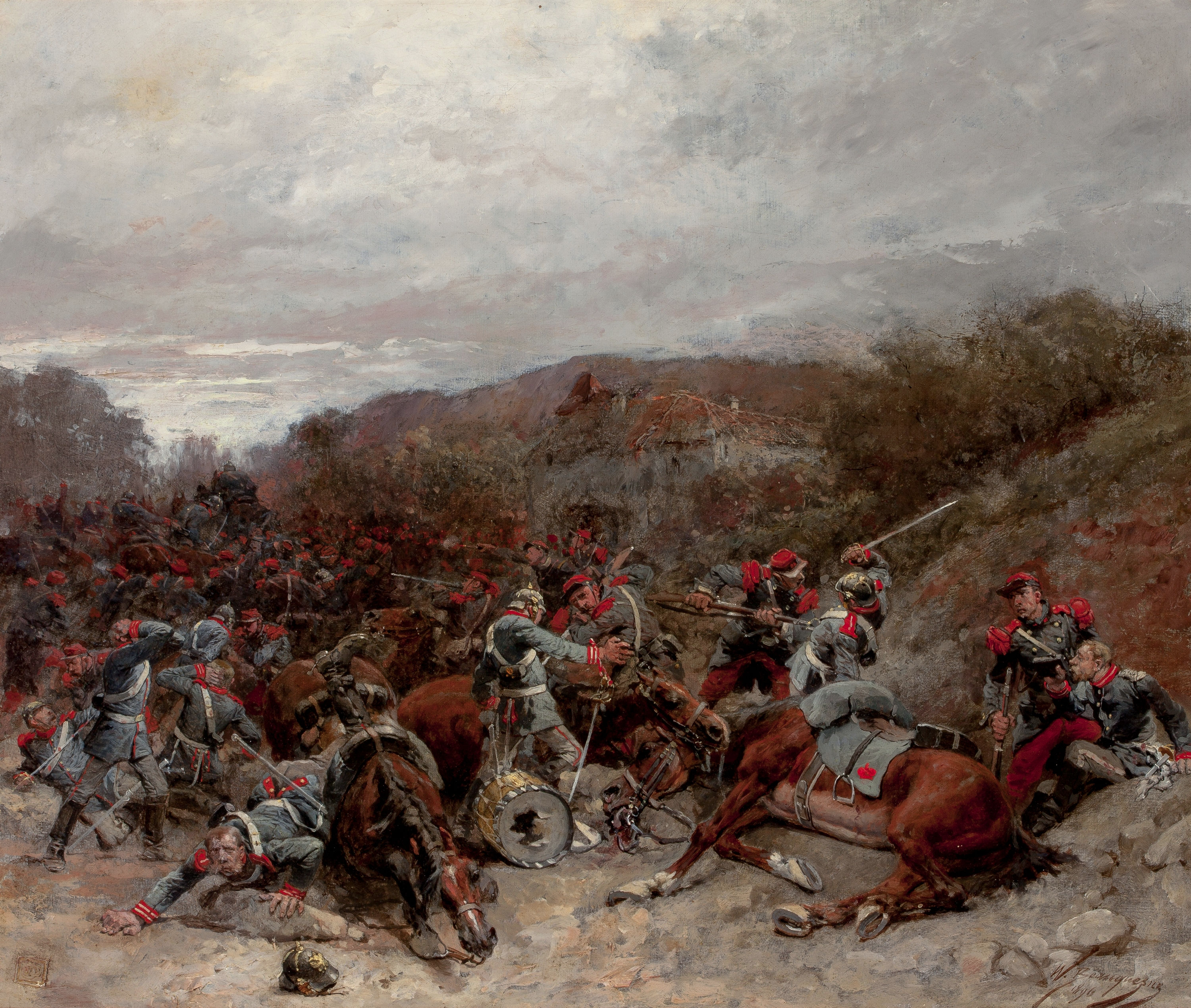 The Empire
Established the Second Reich
Government took a federalist form
Power shared between 25 states and national gov.’t
Limited the influence of the church
Economic Growth
Social Reforms
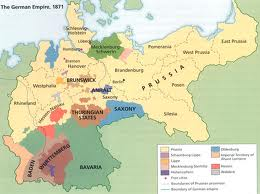 Nationalism:Unrest in Russia
Main Idea
In the 1800s and early 1900s, Russians rebelled against the absolute power of the czar and demanded social reforms.
Government and Society
Mainly agricultural
Not industrialized
Mostly serfs
Agricultural workers considered part of the land on which they worked
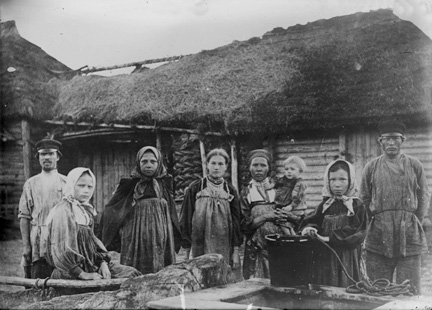 Government and Society
Autocracy
Government by one ruler with unlimited power
Czar
Russians wanted more freedoms and more democracy
Czars resistant to reforms, which led to revolts
Reform and Repression
Decembrist Revolt
Group of revolutionaries, mostly military officers
Refused to declare allegiance to new czar
Failed – many captured and sent to Siberia
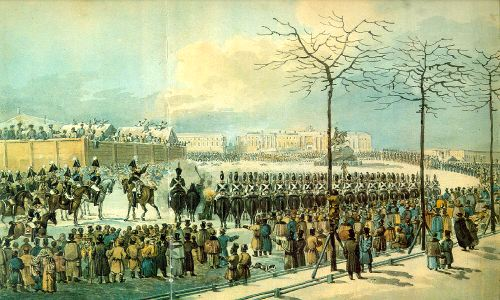 Reform and Repression
Loss of Crimean War showed how far behind Russia was in technology and industry
Czar Alexander II
Began a series of reforms
Frees serfs
New judicial system
Organized military
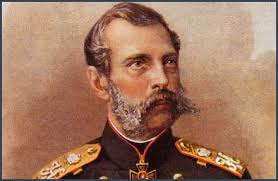 Reform and Repression
Czar Alexander III
Ended the reforms
Pogroms
Widespread violent attacks  on the Jews
Killing them and destroying property
2 million Jews flee to America and Europe
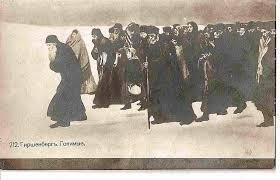 Reform and Repression
Trans-Siberian Railroad
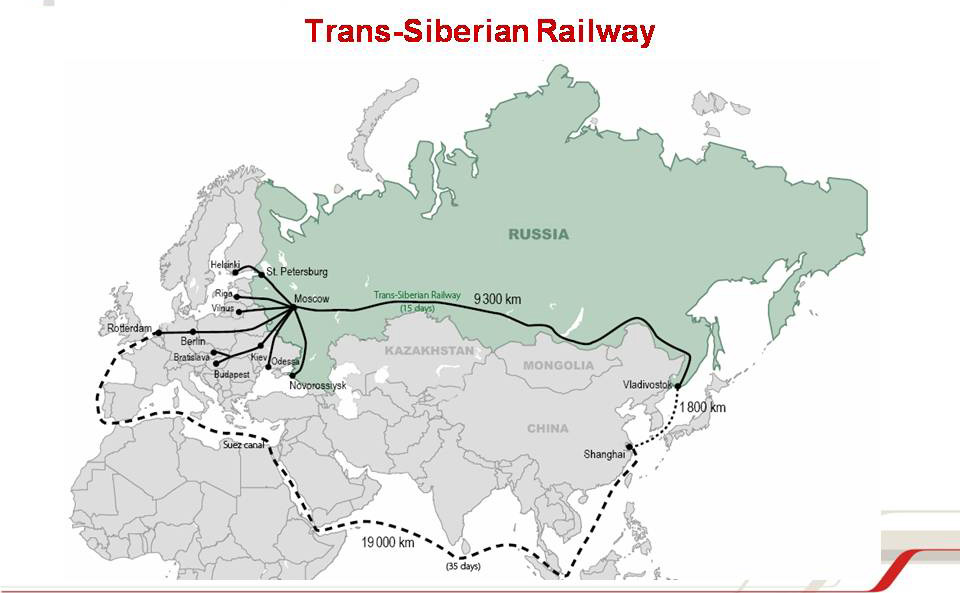 War and Revolution
Russo-Japanese War (1904)
Japan building an empire in the east – sees Russia as a threat
Defeat shocks Russians
Growing unrest & calls for change
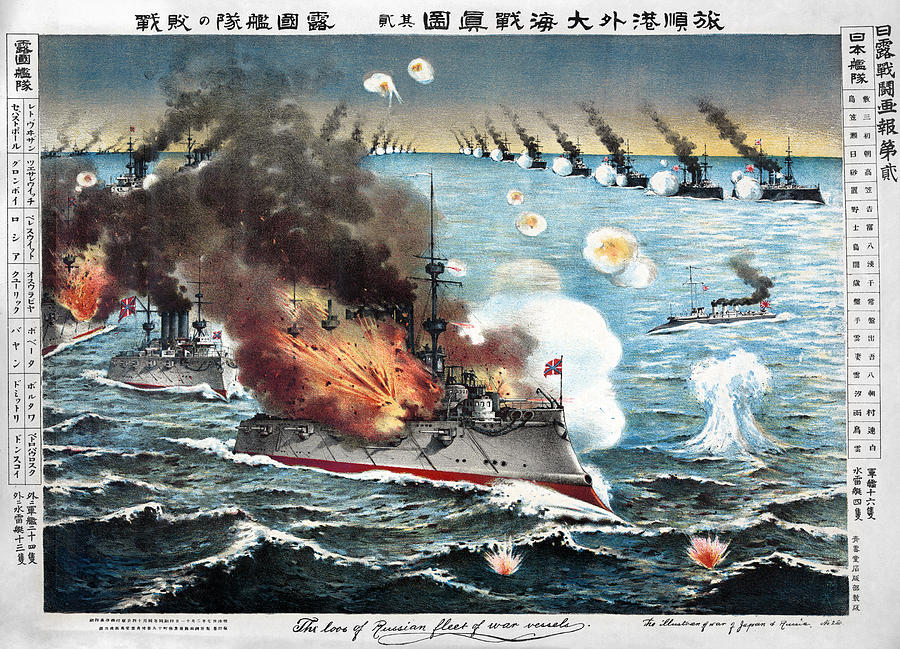 War and Revolution
Marxists 
Socialist republic
Society in which there would be no private property 
State would own and distribute goods
Vladimir Lenin
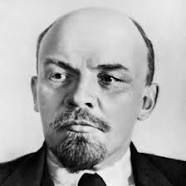 The Revolution of 1905
Protestors bring a list of demands to Winter Palace 
Bloody Sunday
Troops fired at the groups – killing hundreds killed 
Inspired many to rise up against the czar
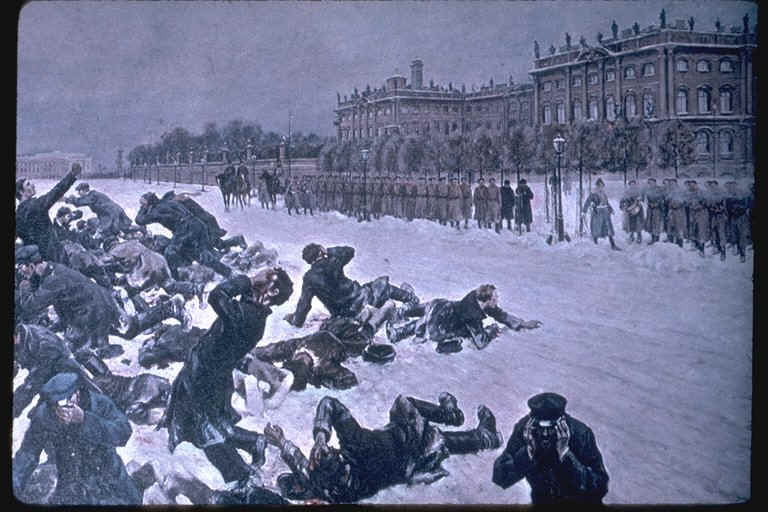 The Revolution of 1905
Rebellions break out across Russia
Workers go on strike
Students protest
Peasants rebel against landlords
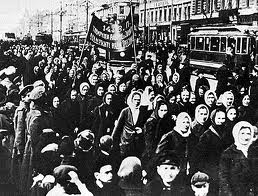 The October Manifesto
Czar Nicholas II issues the October Manifesto
Official promise for reform 
More democratic government
A constitution
Individual liberties
Duma
Elected assembly that would approve all laws
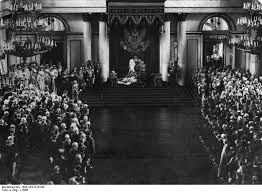 Russian Revolution of 1905: Causes
The slow pace of reforms by Russia’s czars
Desire for better living conditions and freedoms
The growth of revolutionary groups
Russian Revolution of 1905: Effects
Nicholas II issues October Manifesto promising some reforms, Duma as representative body
Political parties and voting rights are allowed, but czar maintains absolute power